KURT LEWIN(Moglino, Prussia, 1890 – Newton, Massachussetts, 1947)
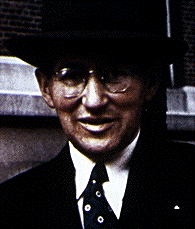 Una vita difficile: una scena straordinaria
Dal libro K. Lewin "La teoria la ricerca, l'intervento" pp. 347-365
1
Gli psicologi prima di essere psicologi sono uomini e donne che nascono e vivono, a volte fanno la guerra, si sposano, hanno figli, divorziano, sono costretti a emigrare...

Per capire la loro psicologia è importante conoscerli

Più in genere, tutte le conoscenze vanno collocate sulle due coordinate dello spazio e del tempo
2
Vita e studi
Lewin nasce ebreo prussiano. 

Lewin studente universitario:
Combattuto tra interessi scientifici (specie per la biologia) e interessi filosofici 
Dalla facoltà di medicina passa a quella di filosofia



Arriva alla psicologia () dalla filosofia: da un problema epistemologico: il metodo nelle diverse scienze

Psicologo-Filosofo
?
LEWIN
?
Scienze/Biologia
Filosofia
3
Vita e studi
Filosofia  : un passaggio frequente

Medicina : un altro passaggio frequente 
(2 casi illustri di medici psicologi: Wundt, Freud)

Molti vostri docenti (ancora) sono laureati in Filosofia o in Medicina

Soprattutto, tali percorsi e passaggi dimostrano e ricordano che:
	La  affonda le sue radici nella riflessione filosofica e nella ricerca scientifica (specie biologica)
4
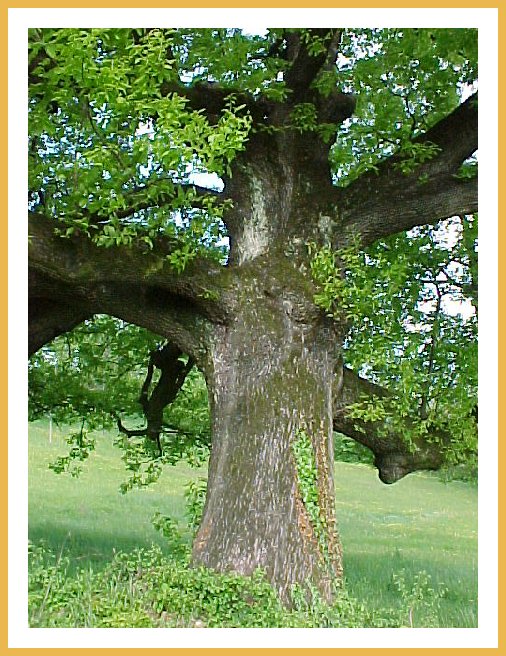 
Filosofia
Scienze (Biologia)
Se ad una pianta si recidono le radici, muore.
5
La  a Berlino e in Germania negli anni della formazione di L. (1910-1920)
Prospettiva olistica/Gestalt 

I 3 della Gestalt: M. Wertheimer, W. Köhler, K. Koffka

1916:  Wertheimer si trasferisce da Francoforte all’Istituto di Berlino

L. collabora con i 3 della Gestalt

L. non appartiene e non apparterrà mai a nessuna scuola, rielaborando teorie diverse proporrà una sua psicologia originale.

L. non fonderà una scuola
6
La prima pubblicazione di L: Il paesaggio di guerra, (1917)

Sin dall’inizio, L. trasforma le sue esperienze di vita in interessi ed attività di ricerca.
VITA
Guerra, l’essere ebreo,
Il divorzio …
Interessi
Ricerca scientifica
7
Il 1933
Le dittature provocano, non solo in Germania, una regressione politica e culturale: le idee libertarie, antiautoritarie, femministe... ritorneranno alla fine degli anni Sessanta del secolo scorso quando anche Lewin sarà riscoperto.

Le menti migliori - artisti, scienziati, psicologi - attraversano l’Atlantico portando con sé un bagaglio importante di conoscenze ed esperienze

Anche questo spiega lo sviluppo culturale e scientifico degli USA; la psicologia in particolare ha bisogno per svilupparsi della democrazia, come i semi e le piante della terra e dell’acqua
9Dal libro K. Lewin "La teoria la ricerca, l'intervento" pp. 358-359
8
Nel bagaglio dell’emigrante Lewin:  la cultura
9
Nel bagaglio dell’emigrante LEWIN: le esperienze di vita
10
11Portò ad una autocrazia ancora peggiore e più pericolosa (le difficoltà della democrazia)
Le esperienze di vita
Il ruolo essenziale del “destino comune” per la costituzione dei gruppi sociali

Queste esperienze di vita diventeranno interessi e temi di ricerca: sui gruppi, sui diversi stili del leader, sulla democrazia, sui conflitti sociali, sulla discriminazione verso i gruppi minoritari

La cultura e la società americane permetteranno lo sviluppo di queste conoscenze ed esperienze lungo una linea di continuità, ma accentuando l’interesse di L. per i problemi sociali
11
La psicologia americana quando L. emigra (1933)
L’influenza/egemonia culturale della psicologia tedesca finisce.

Lo strutturalismo della scuola di Wundt (e dell’allievo Titchener) ha lasciato il posto al funzionalismo-pragmatismo e al comportamentismo.

Freud e la psicoanalisi negli USA: maggiore apertura della cultura accademica americana, rispetto a quella europea, nei confronti della psicanalisi.
12
Le caratteristiche della  americana si connettono alle caratteristiche della storia e società americane
Lo sviluppo delle scienze (specie delle ‘scienze umane/sociali’) dipende da quello che accade fuori dalle università prima (e più) che da quanto accade dentro.
Venendo agli anni di Lewin
1929 la “Grande depressione” e la sua influenza sulla psicologia
1933 il New Deal – Declino del liberismo 
da un sistema ispirato al laissez faire a un sistema democratico
7 dicembre 1941…14
14 Pearl Harbor, gli Stati Uniti entrano nel secondo conflitto mondiale
13
Lewin: time line
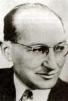 1890 Born in Moglino, Prussian province of Posen1914 Enters Army for four years during WWI1916 Completed Ph.D., University of Berlin1917 Married Maria Landsberg1919 Daughter, Agnes, born1921 Privatdozent, University of Berlin1922 Son, Fritz, born1924 Student Bluma Zeigarnik completes study on recall of uncompleted tasks1927 Promoted to Ausserordentlicher Professor1929 Remarried Gertrud Weiss1931 Daughter, Miriam, born1932 Visiting Professor, Stanford University1933 Son, Daniel, born1933 Fled Germany to United States1933 Faculty, Cornell University1935 Published "A Dynamic Theory of Personality"1935 Professor, University of Iowa1936 Published "Principles of Topological Psychology"1940 Becomes American citizen1942 President of the Society for the Psychological Study of Social Issues1944 Organized Research Center For Group Dynamics, (M.I.T.)1944 Established Commission on Community Interrelations (C.C.I.)1944 Mother killed in Nazi Extermination camp1946 Published “Psychological Problems in Jewish Education”1946 Published "Frontiers in Group Dynamics"1947 Created National Laboratories Training1947 Died
14